Mater y Mis – Gorffennaf/Awst 2024
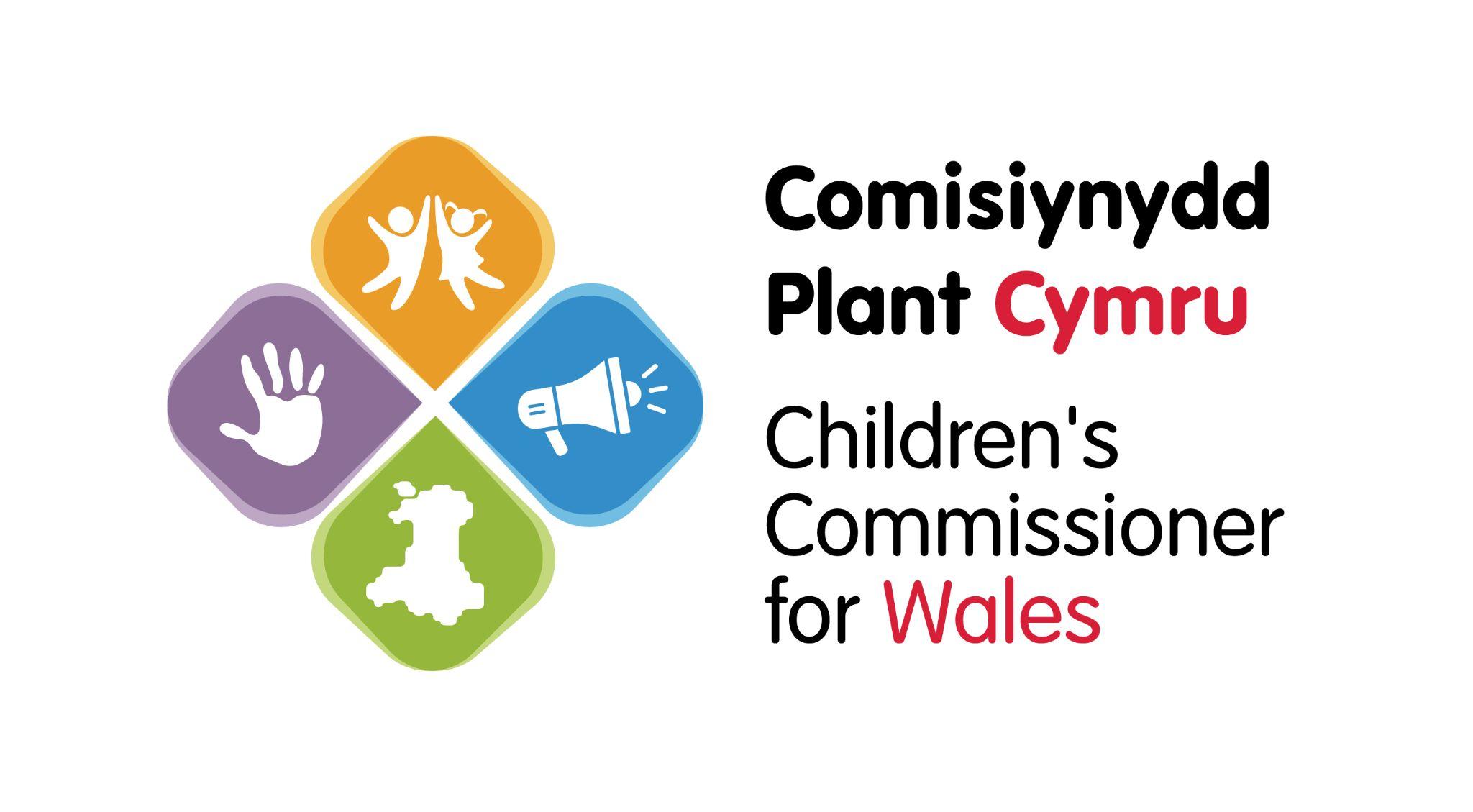 Fis Mehefin, fe wnaethom ni ofyn i chi am diogewlch ar-lein.

Dyma beth ddywedoch chi wrthym ni:
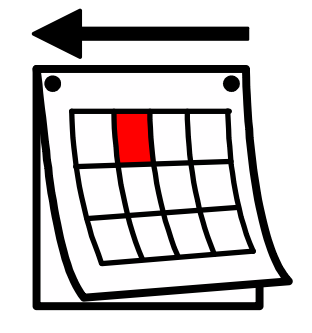 Ym mis Mehefin, llenwodd bron i 2000 ohonoch yr holiadur am ddiogelwch arlein.
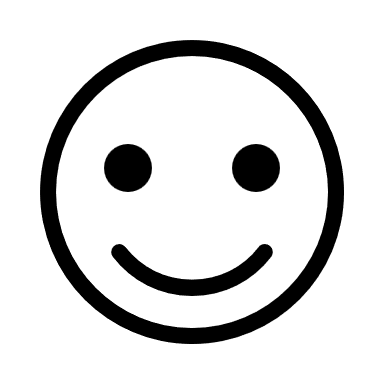 Roedd 76% ohonoch yn teimlo'n hapus a diogel ar apiau

Roblox oedd yr ap yr oedd y rhan fwyaf ohonoch chi yn becso amdano fe

Roedd 27% ohonoch chi yn siarad lot gyda'ch teulu am yr hyn rydych chi'n neud arlein. Ond doedd 26% ohonoch chi ddim yn siarad lot gyda'ch teulu am hyn 

Roedd rhai ohonoch chi wedi reportio rhywbeth i ap yn y gorffennol. Ond dim ond 32% ohonoch chi oedd yn meddwl bod yr ap heb eich cymryd chi o ddifrif
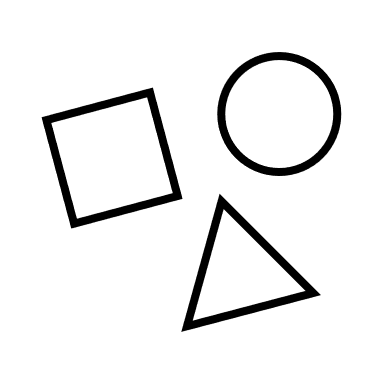 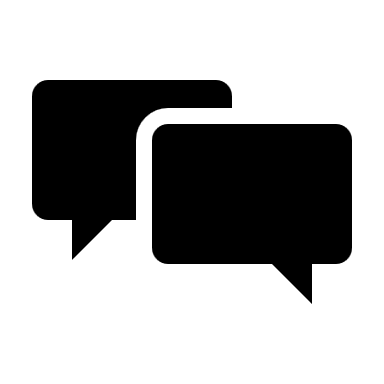 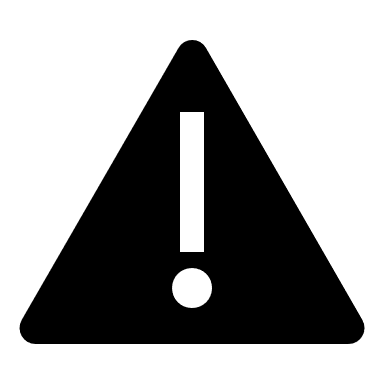 Mae Mater y Mis ar gyfer Gorffennaf ac Awst yn ymwneud â sut byddwch chi’n gwario eich amser dros y gwyliau hafCofiwch - Mae gennych chi i gyd yr hawl i ymlacio a chwarae.
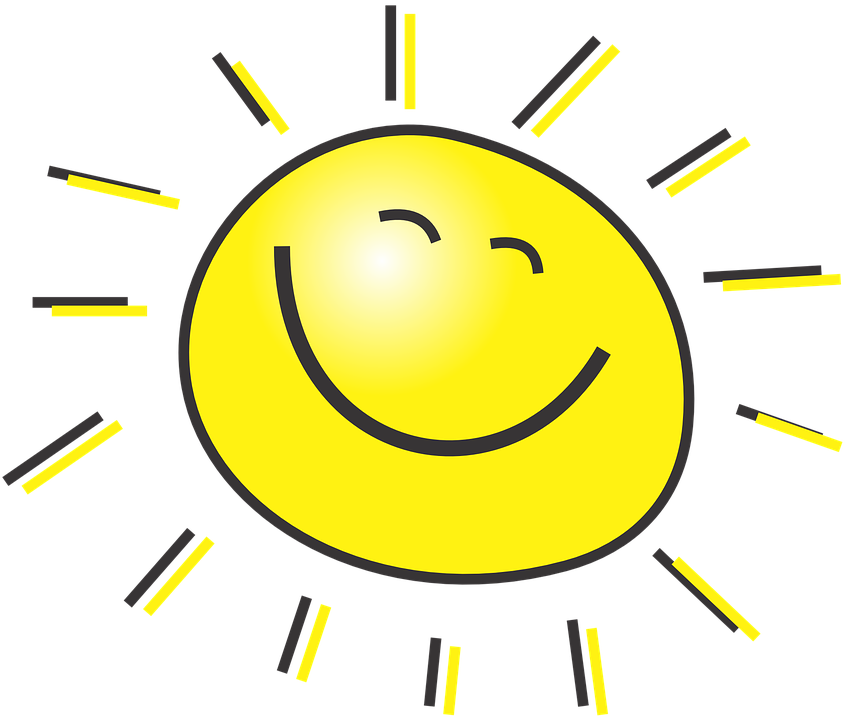 🎥 Mater y Mis hwn
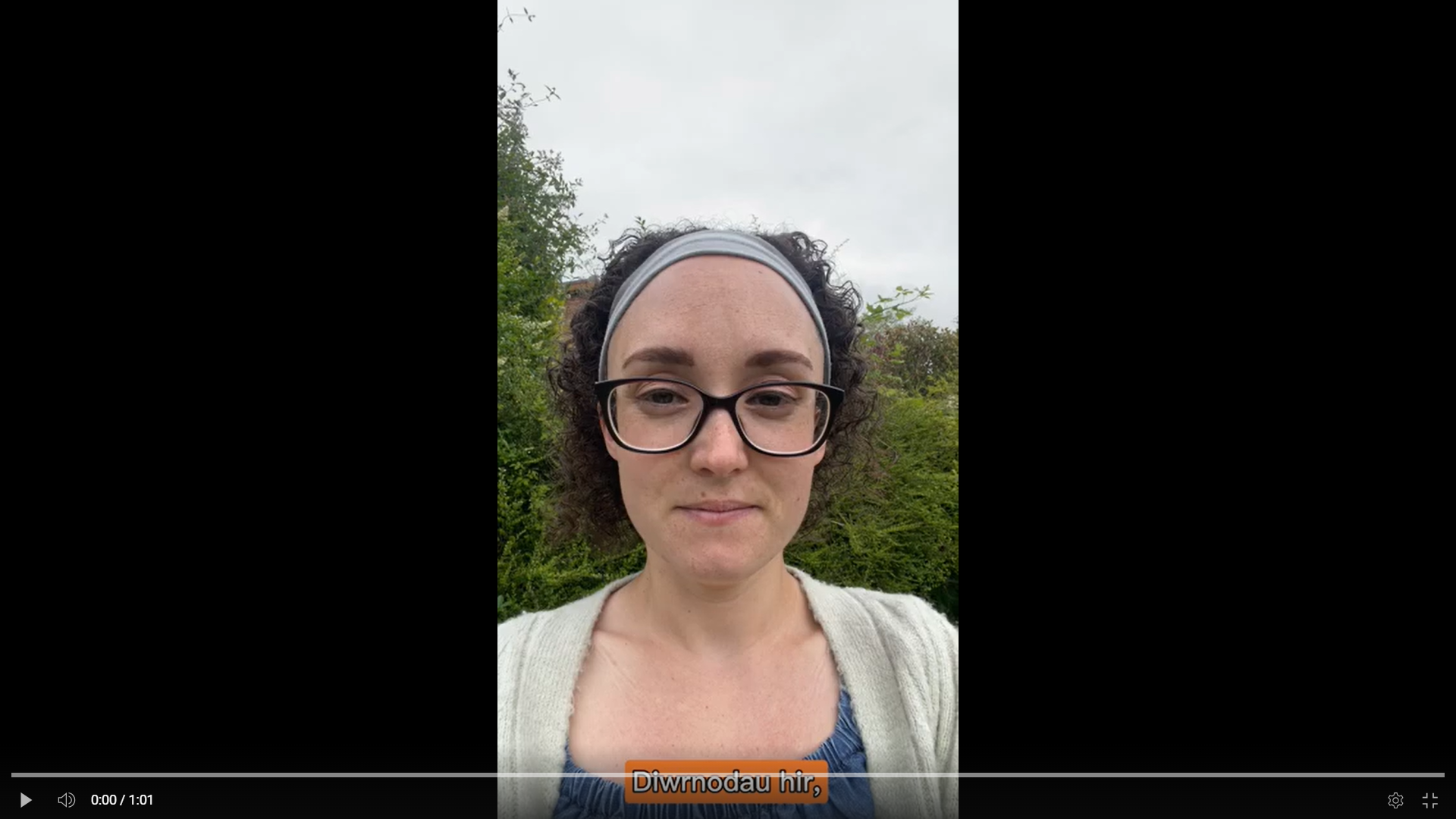 [Speaker Notes: Linc i’r fideo –  https://youtu.be/bhlsKpaXpBY]
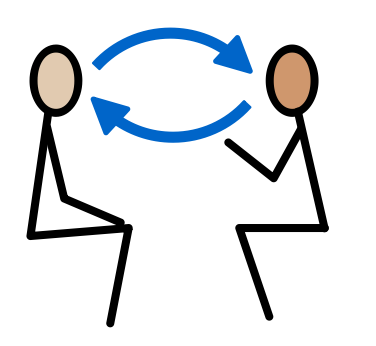 1) Trafodwch fel pâr neu fel grŵp:
Beth wyt ti'n hoffi gwneud yn ystod y gwyliau haf?

Wyt ti'n meddwl bod digon i wneud yn dy ardal di?​

Oes yna unrhywbeth sy'n stopio ti rhag gwneud y pethau rwyt ti'n mwynhau gwneud?
2) Rhannwch eich syniadau gyda ni wrth ddefnyddio cod QR yr holiadur neu’r ddolen
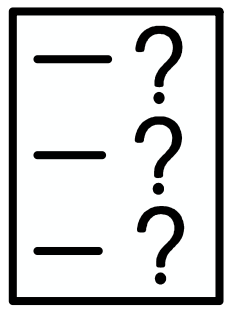 (Gall pob person ifanc wneud hyn yn unigol neu gall athro ei wneud ar ran y dosbarth)
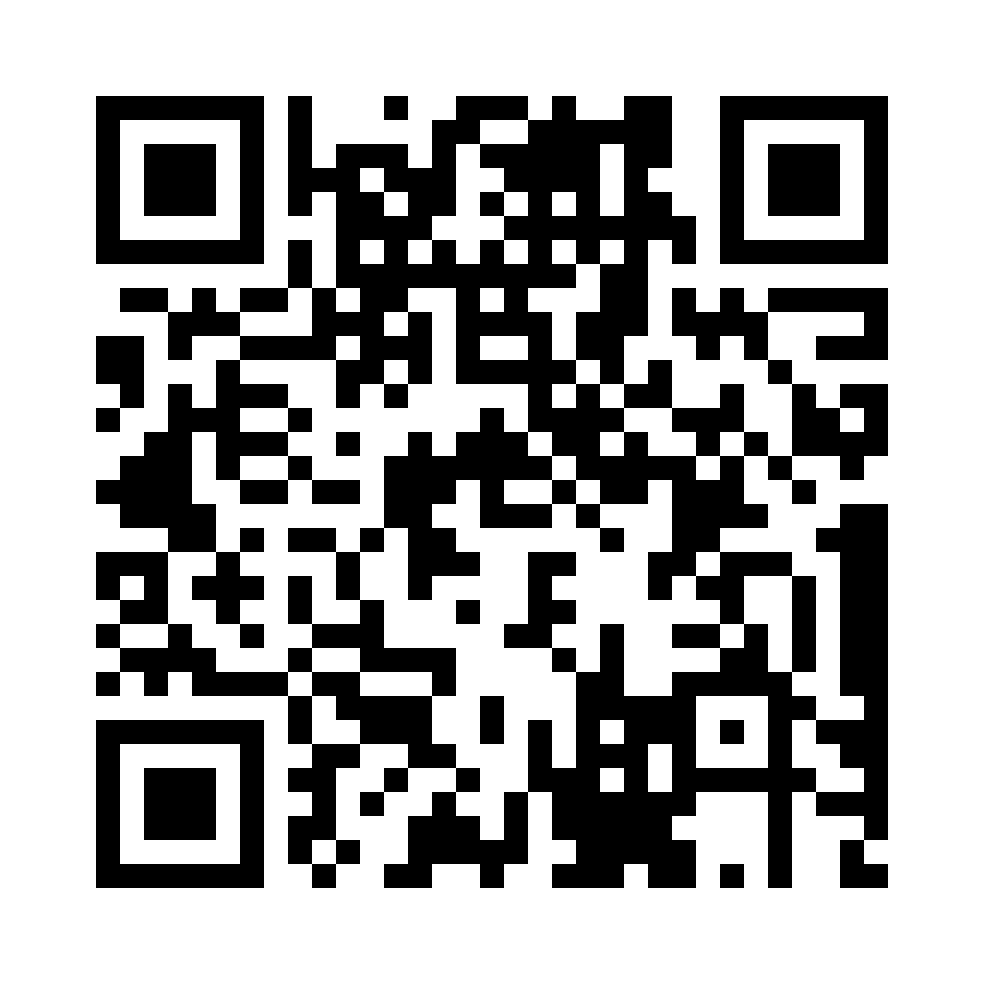 https://online1.snapsurveys.com/tb5sdf
[Speaker Notes: Linc i’r holiadur - https://online1.snapsurveys.com/tb5sdf]
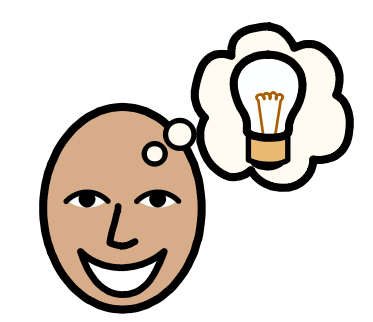 Ar ddiwedd yr holiadur, mae opsiwn i chi ddweud wrthym beth yw eich barn am Fater y Mis a sut y gallwn ei wella.
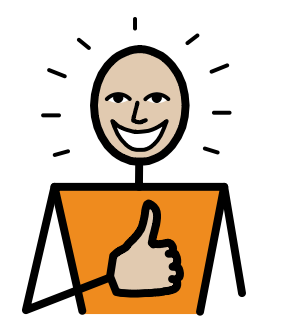 Diolch!
Bydd Mater y Mis nesaf ar gael ar ein gwefan ar Ddydd Llun, yr 2il o Fedi.